Engaging the Staff: Do a Rank & Position Check Before Calling
NGB Chain of Cmd
State Chain of Cmd
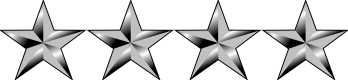 Chief, NGB
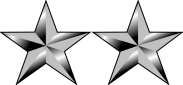 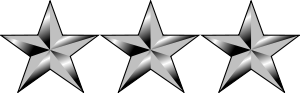 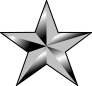 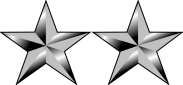 Deputy Dir
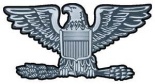 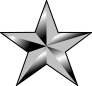 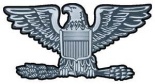 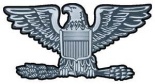 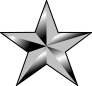 “A8”
TAG
Dir, ANG
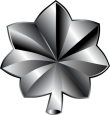 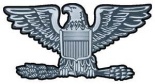 ATAG-Air
“A8F”
ANGRC/CC
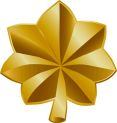 Wing CC
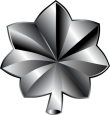 (And Below)
“A8FF”
A Staff Dir
Action Ofcr
Group CC
(And Below)
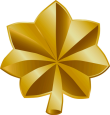 Action Ofcr
Div Chief
Sq/CC
Branch Chf